Camden Council Top Level Structure Chart
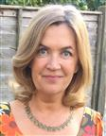 Chief ExecutiveJenny Rowlands
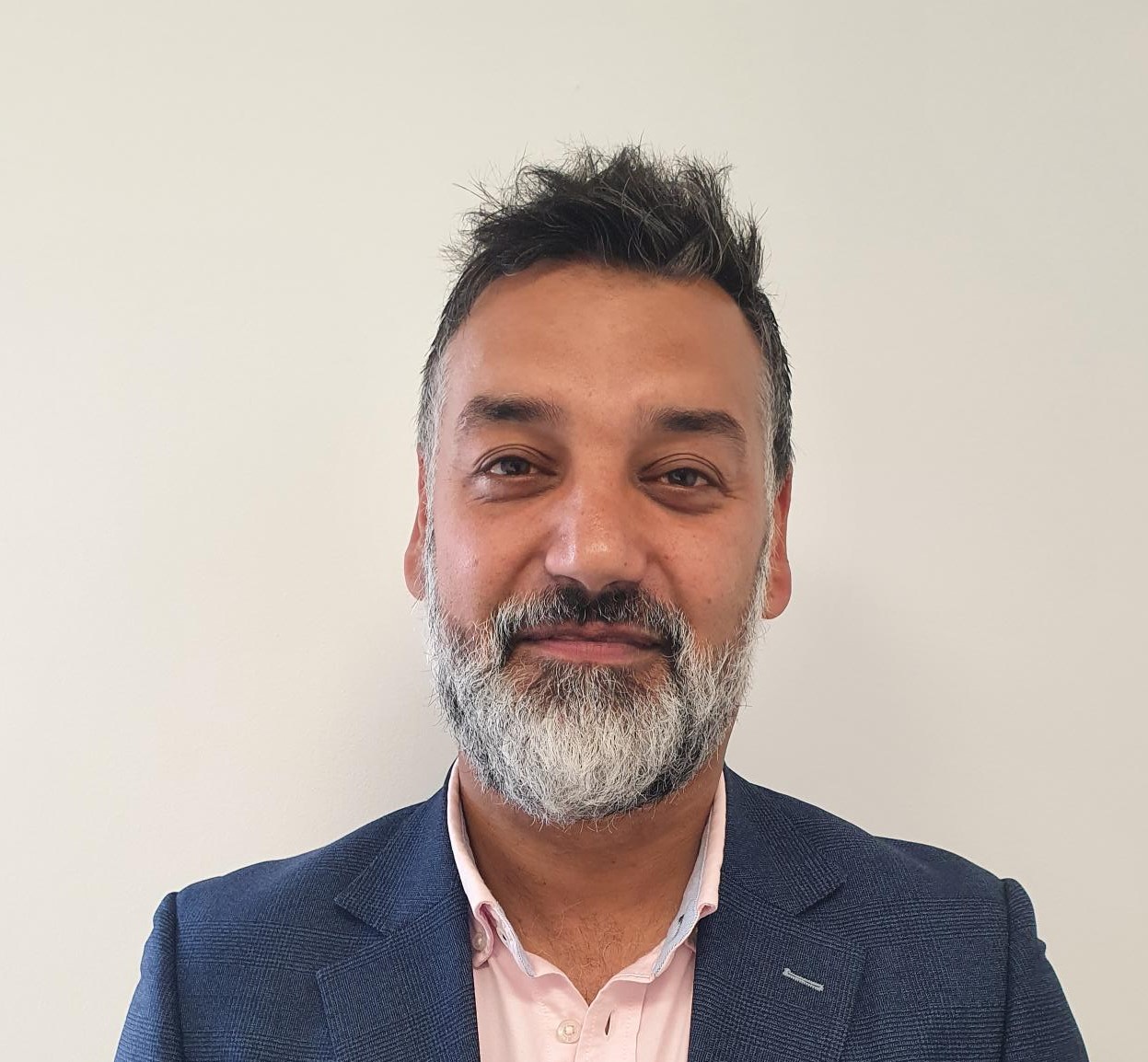 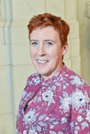 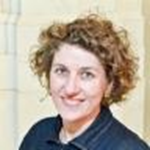 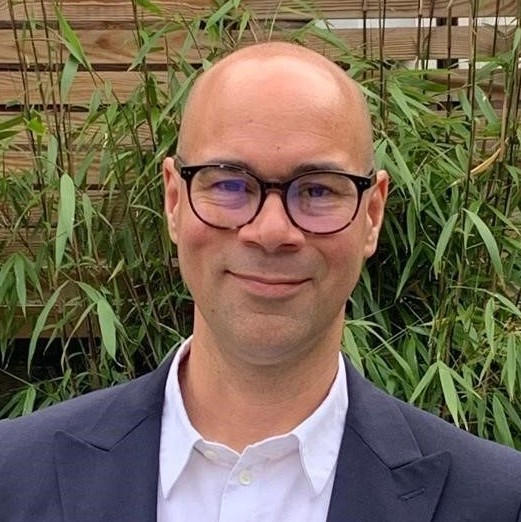 Executive Director Adults and Health Integration Supporting People Jess Mcgregor
Executive Director
Supporting Communities
Gillian Marston
Executive Director 
Corporate Services
Jon Rowney
Executive Director 
Children and Learning Supporting People
Tim Aldridge
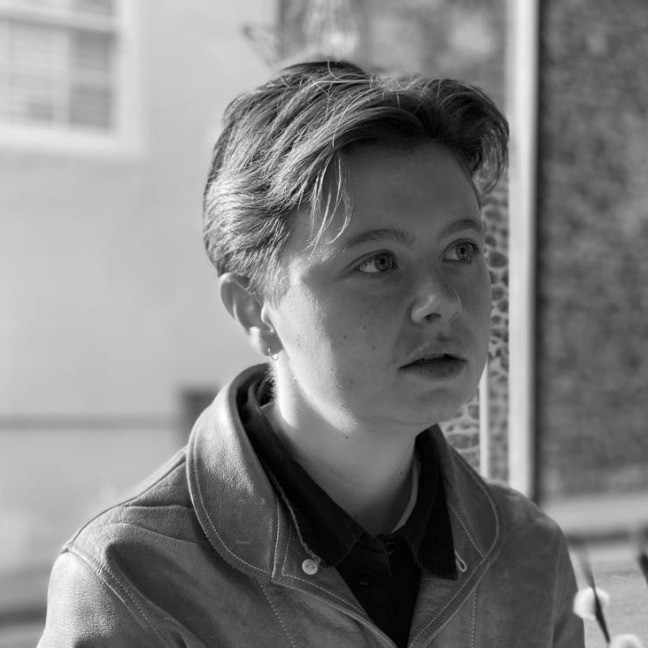 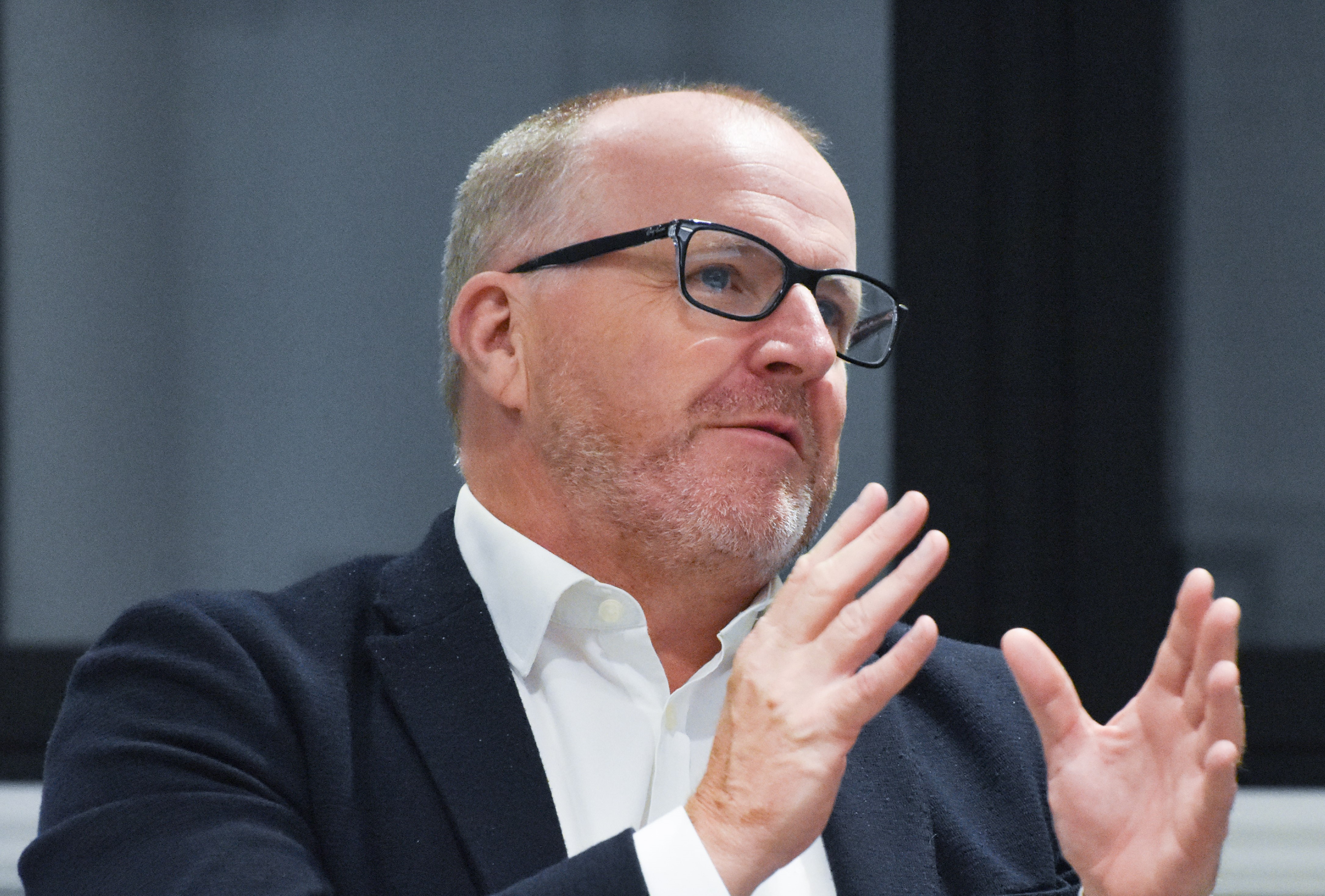 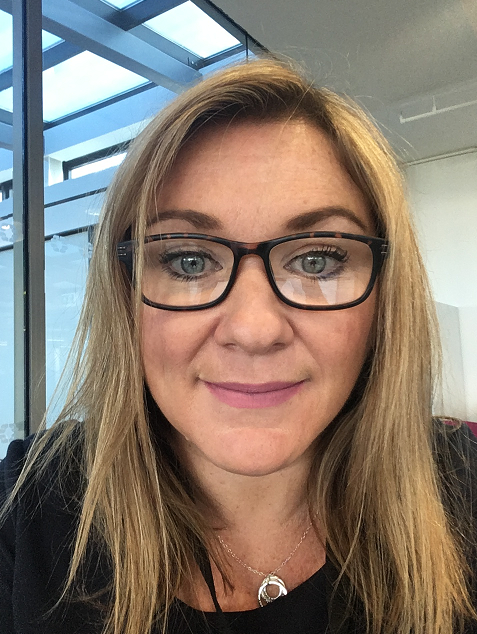 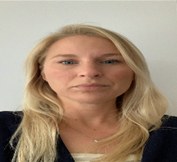 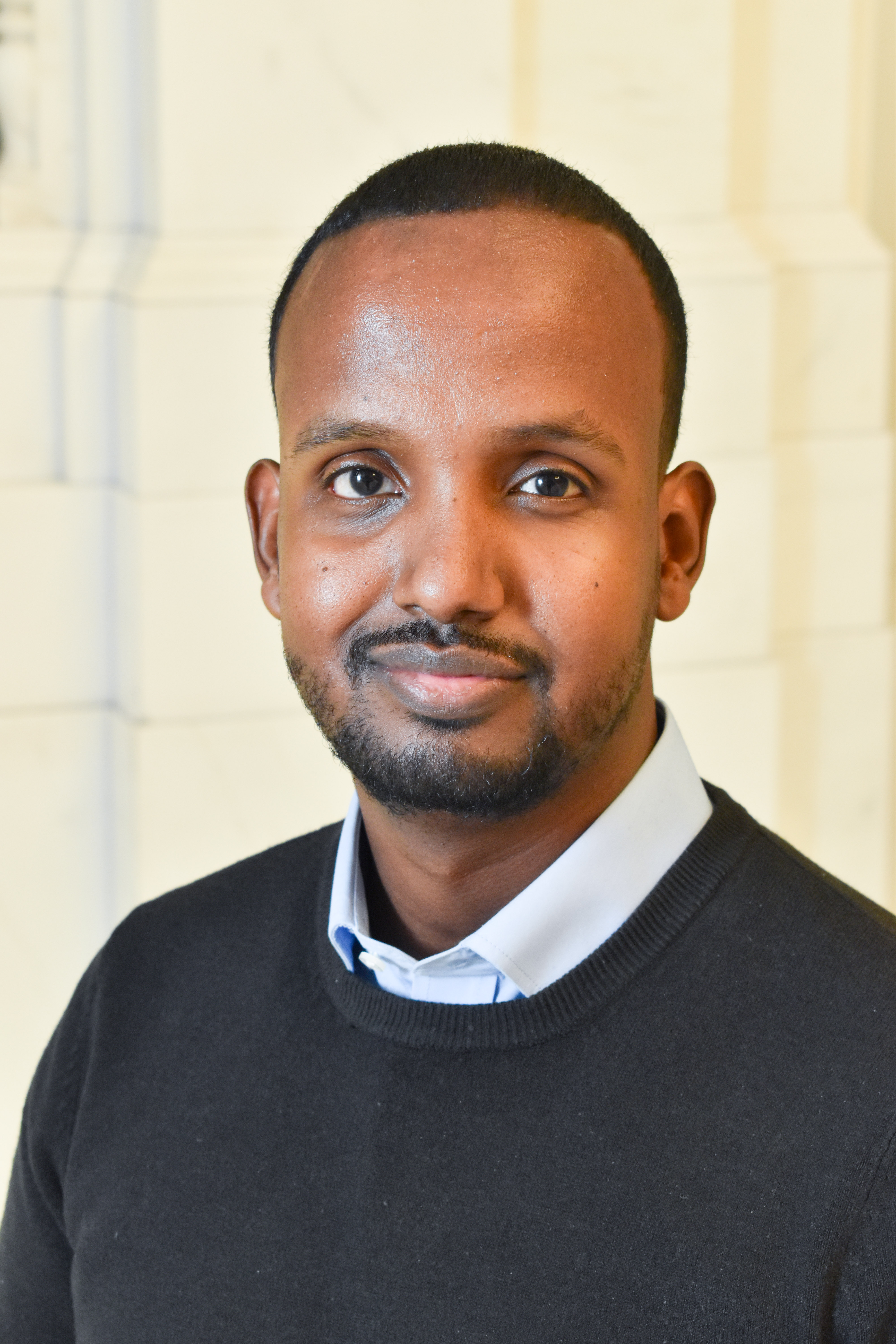 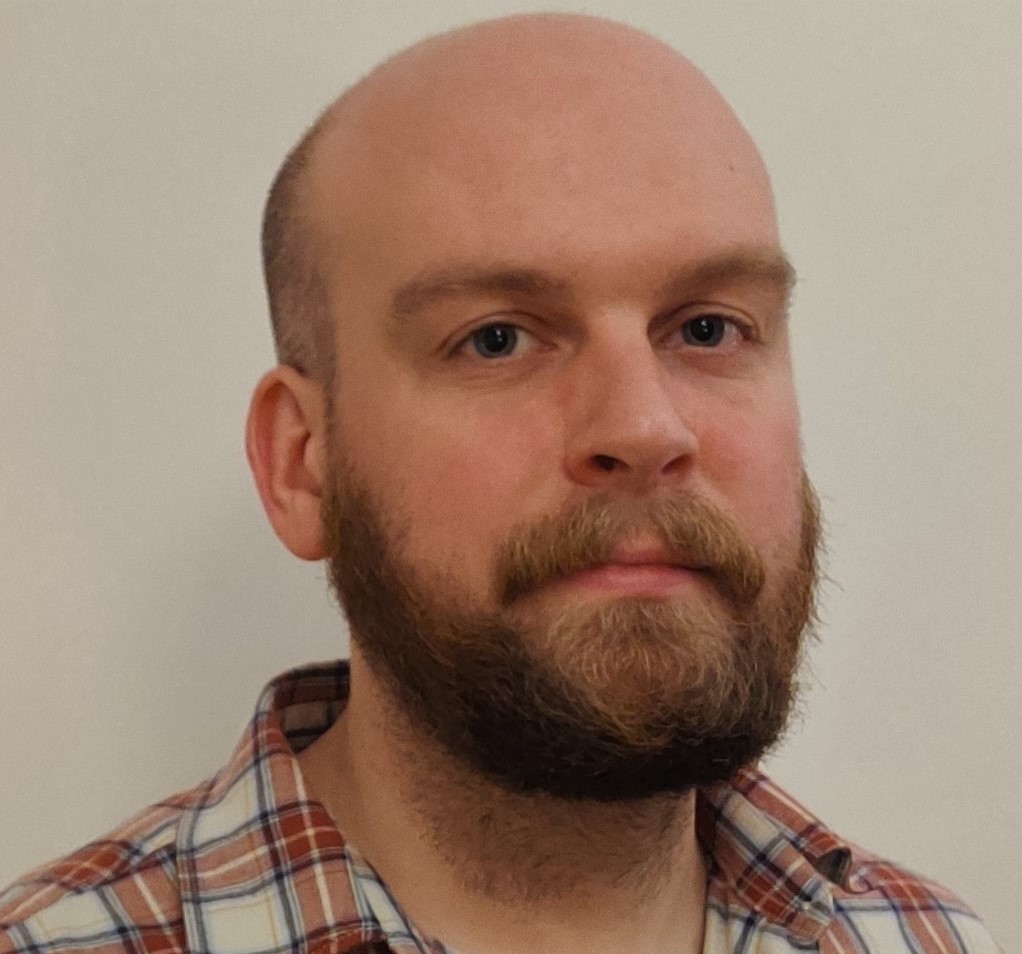 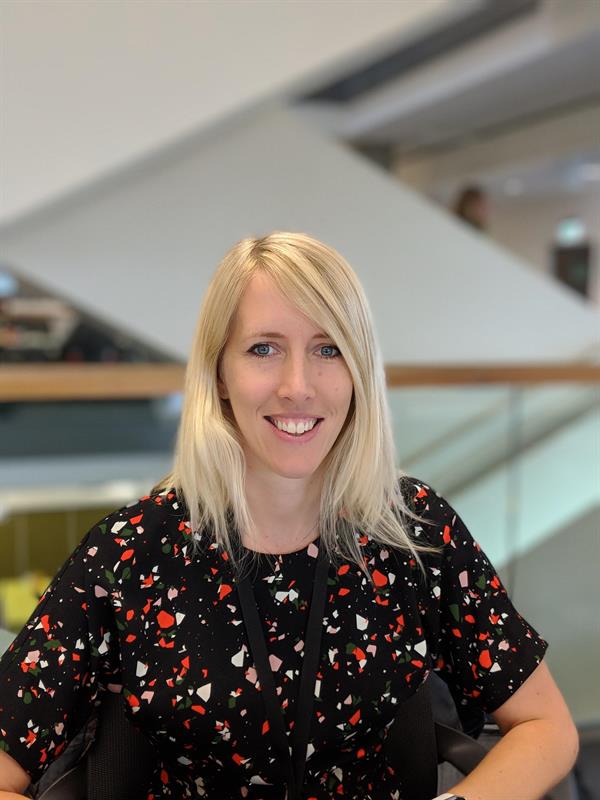 Director of Equalities and Community Strength
Hanad Mohamed
Director of Director of Corporate Strategy and Policy Design
Osian Jones
Director of Participation, Partnerships and Communications
Kathryn Myers
Director of Economy, Regeneration and Investment
David Burns
Director of Health and Wellbeing
Kirsten Watters
Director of People & Inclusion
Joanna Brown
Borough Solicitor
Andrew Maughan
Last updated: June 2024
Executive Director Corporate Services
Jon Rowney [Section 151 Officer]
Chief Digital & Information Officer
Tariq Khan
Borough Solicitor, Law & Governance [Monitoring Officer]
Andrew Maughan
People & Inclusion
Jo Brown
(Reporting to CE)
Participation, Partnerships & Communications Kathryn Myers
Director of Corporate Strategy and Policy Design
Osian Jones
Equality & Community Strength
 Hanad Mohamed
Finance 
Daniel Omisore
Strategic Finance & Business Partnering
Jason Blackhurst
Head of Missions & Corporate Services Strategy
Digital Products and Services
Louise Brown
Equalities & Systems Change Lead
Mathurini Visakan
People Relationship Leads
Frances Woods
Deirdre Deats
Lauren Carnall
Patricia Hillman
Strategic Communications
Charlotte Fitzgerald
Legal Services & Deputy Borough Solicitor
Joyce Golder
Finance, Supporting Communities
Michael Webb
Chief Data Officer 
Martin Waudby
Media & External Relations 
Gareth Jones
Community 
Partnerships
John Muir
Service & Policy Design
Alejandra Diaz
People Operations Lead
Ashleigh Calf
Business Support
Kathryn Byrne
Finance, Supporting People
Helen Gardiner
Applications
 Illesh Chavda (Interim)
Participation & Partnerships
Caroline Kennedy
Inclusion & Cultural Change 
James Kargbo
Strategic Delivery & Operations 
Rich Cassidy
Strategic Lead
Guy Arnold
Committee Services
Vicky Wemyss-Cooke
Treasury, Pensions & Financial Transactions
Nigel Keogh (Interim)
Innovation, Insight & Learning
Ian Gilson
Operations
Steven Haydon
Member Support
Olivia Mensah
Insights, Learning and Impact 
Michal Shinwell
Debt & Financial Resilience 
Zoe Tyndall
Relational Practise & Wellbeing
Emma Bown
Finance Capital    Hannah Davis
Electoral Services
Jeanette Pegler
Technology
Andy Snape
Chief Executive Office
Beth Greenshields
Specialist HR Advice (Pay, Policy & Equality)
Zoe Hoskin
Chief Accountant        Raj Shah
Mayor’s Office
Margaret Humphrey
Health & Safety
Darren Williams
Internal Audit, Investigations  
& Risk
Nasreen Khan
Customer & Registration Services
Phil Quickenden
Cabinet Office
Charlotte Akinola
Employee Relations 
Debra L'Esteve
Council Tax, Business Rates& Benefits
Mark Stewart
Resourcing
Wayne Cockerill
Credit Control & Income Management
Anila Bowman
Executive Director Supporting Communities
Gillian Marston
Director of Environment and Sustainability
Richard Bradbury
Director of Housing  
Glendine Shepherd
Director of Economy, Regeneration & Investment
David Burns
Director of  Development
Neil Vokes
Director of Property  Management
Gavin Haynes
Director of Recreation and Public Safety
Oliver Jones
Environment 
Services
Rachel Bailey
CIP Development
Kate Cornwall-Jones
Steve Downes
Inclusive Economy
Kate Gibbs
Capital Works
Suzanne Afra
Strategy Supporting Communities
Julien Danero Iglesias
Head of Leisure
Katy Knight
Leaseholder Services & Housing Income
Sean Scott
Repairs & Operations
Tony Castle
HS2 Programme Delivery
Ashleigh Watkins
Head of Libraries,
Fiona Tarn
Sustainability, 
Air Quality & Energy
Harold Garner
CIP Programme Office
Noe Ardanaz Ugalde
Neighbourhoods (Housing)
Maria Jacobs
Euston Regeneration
Mary-Ann Lewis
Head of  Green Spaces 
Darrell Abercrombie
Avid Houghton
Engineering Service and Building ControlGeorge Loureda
Strategic Asset Management and Compliance
Sinead Burke
Head of Property
Martin Olomofe
Housing Solutions
Simone Melia
Culture 
Zerritha Brown
Community Safety 
Pat Coulson
Strategic Lead -  Transport Planning 
Sam Margolis
Allocations, Lettings & Private Housing Services
Gerry Crowley
Head of CIP Technical Design
Michelle Christensen
Procurement & Social Value
Nicole Penn
Property Customer Services & Engagement
Scot Reid
Environmental Health
Rebecca Whitehouse
Camden Accessible
Transport Solutions 
(CATS)Sam Pandya
Facilities Management
Steve Harris
Chief Investment Officer – Community Wealth Fund
Mathu Jeyaloganathan
Safer Homes
Michal Jankowski
Public Protection & Licensing
William Sasu
Chief Planning Officer
Daniel Pope
Parking Operations
Peter Mardell
Resident Safety Engagement
Melissa Dillon
Resilience & Public Security
Michael Hrycak
Coronial Services and Business Development Manager
Leon Livermore
Chalcots
Astrid Kjellberg-Obst
Development Management
Beth Cullen
Executive Director, Supporting People, Adults and Health [statutory DASS]
Jess Mcgregor
Director of ASC Operations and Deputy DASS
Avril Mayhew
Director of ASC Strategy and Commissioning and Deputy DASS
Chris Lehmann
Director of Health & Wellbeing
Kirsten Watters
Head of Integrated Learning Disability Service
Andrew Reece
Head of Adults Commissioning 
Theresa Collier/Karen Timperley
Healthy Lives (Adults & Vulnerable Groups)
Sue Hogarth
NCL ASC Programme Lead
Richard Elphick
Substance Misuse & Sexual Health
Emma Stubbs
Head of ASC Neighbourhoods
Bernice Solvey
AD Integrated Commissioning
Debra Holt
Public Realm & Wider Determinants of Health
Piers Simey
Principal Social Worker 
Vacant
Head of Adult Social Care Innovation
Cynthia Davis
Health Protection, Health Intelligence & Healthcare 
Wikum Jayatunga
Head of ASC Insight, Quality and Financial Services 
Jamie Spencer
Head of Provider Services 
Laurie Armantrading
Camden & Islington Foundation Trust
Child Public Health
Manuj Sharma
Head of Support and Safeguarding Transformation
Kim Christadoulou (Interim)
Integrated Children’s Commissioning
Julia Mills/Dionne Usherwood
Service Manager, Approved Mental Health Service
David Hamilton
Integrated Strategy & Assurance
Johanna Tuomi-Sharrock
Executive Director, Children and Learning [statutory DCS]
Tim Aldridge
Director of Relational Practice

Nana Bonsu
Director of Education Commissioning and Inclusion

Vikram Hansrani
Director of Children’s Prevention, Safeguarding and Family Help

Rashida Baig
Virtual School
Head (Interim)
Sheila Durr
Children in Need
Michelle O’Regan
Practice and Learning
Sophie Kershaw
Chief Executive 
Camden Learning 
Stephen Hall
Head of Strategy
Finneguela O’Brien
Special Educational 
and Inclusion 
Intervention Service 
Di Osbourne
Integrated 
Youth Service
Tim Cosh
Children and Learning Transformation 
Becca Dove
Early Years
Debbie Adams
Portfolio Lead for Children, Schools and Families 
Florence Henry
Head of Business Development & Communications
Ruth Horsman
London Resettlement Partnership & LARP
Charlotte Matthews (mat cover)
Education, Commissioning & 
School Organisation
Nick Smith
Family Support & Complex Families (interim)
Jessica Eneberi
Head of Data (SP)
Martin Dittus
Director of STEAM & Partnerships
Danielle Tobin
Quality Assurance 
Adele Ellis
Adult 
Community Learning
Mark Isherwood
Looked After Children and Care Leavers 
Brenda Amisi-Hutchinson
Senior Advisor Safeguarding & Inclusion
Chris Roberts
Portfolio Lead for Adults and Health
Children & Young People Disability Service 
Crina Popa
Director of Learning
Andy George
Programme Lead ASC Transformation
Katie Gilman
Head of Governor Services & Company Secretary
Owen Rees
Head of Finance & Business Systems
Melanie Robinson (from Sept 2024)